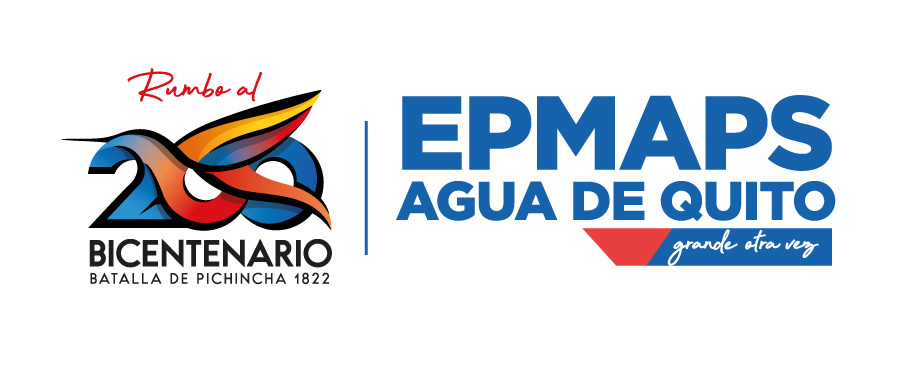 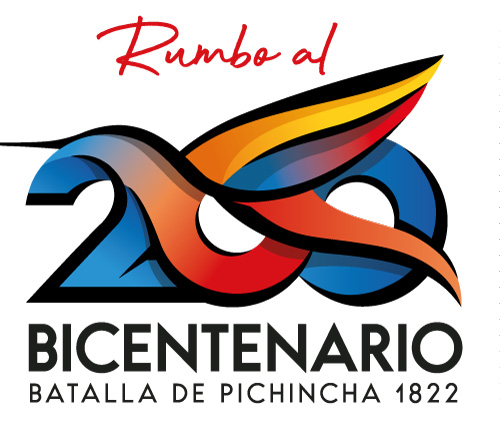 ACCIONES POR EMERGENCIA TRAS ACCIDENTE DE TANQUERO EN LA VÍA PIFO-PAPALLACTA
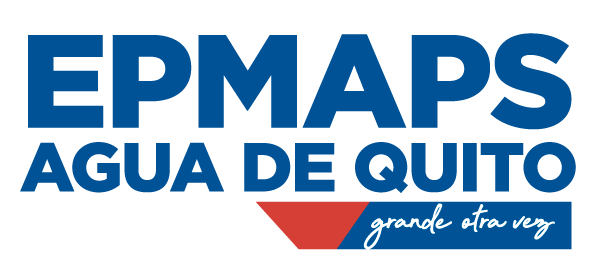 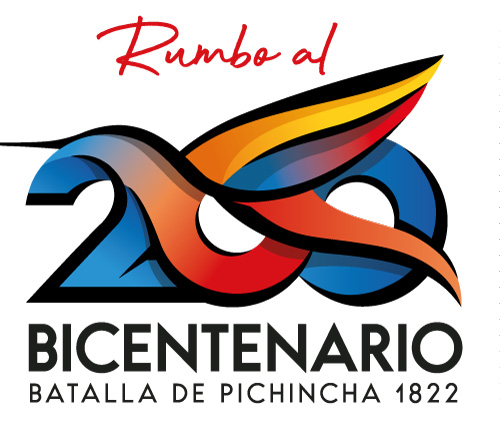 LÍNEA DE TIEMPO
MINISTERIO DE AMBIENTE Y
 ARCA REALIZAN ANÁLISIS
ATENCIÓN CIUDADANA ANTE REPORTES
SE INICIAN LOS ANÁLISIS.
 LIMPIEZA DE CAPTACIONES.
ALERTA DE NO CONSUMO
OBREROS DE TURNO ALERTAN SE 
CIERRRA CAPTACIÓN SAN JUAN
SE REGISTRA EL ACCIDENTE DE TRÁNSITO.
ENTREGA DE 4 RESUTADOS LEVANTAMIENTO 
DE LA ALERTA
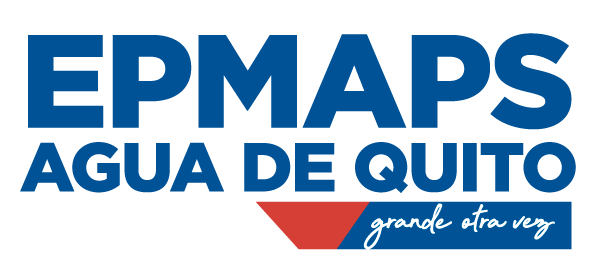 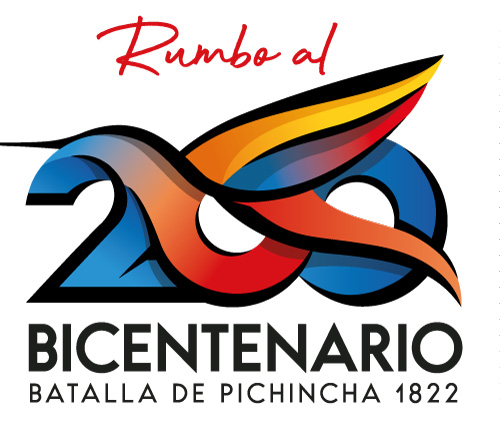 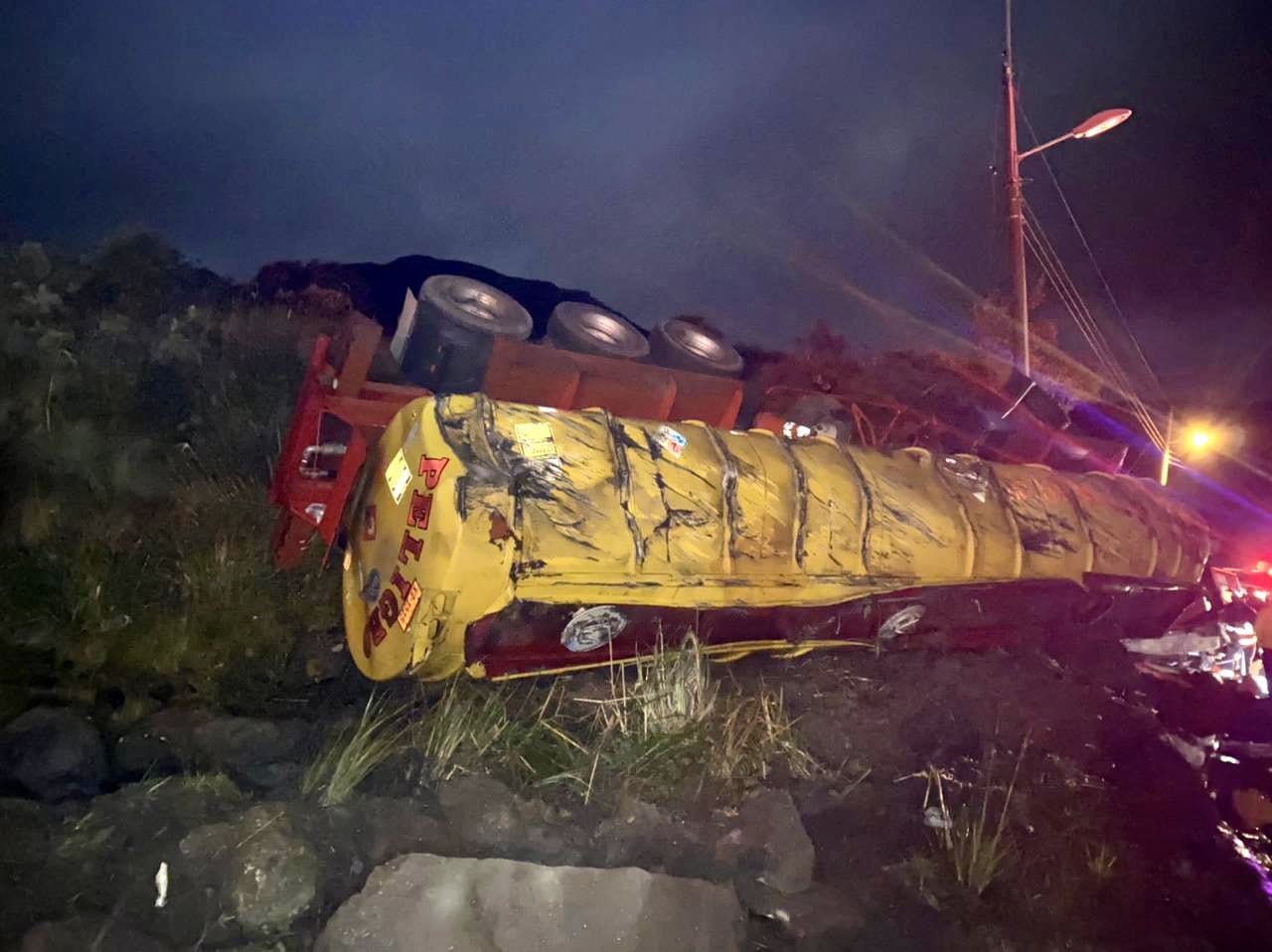 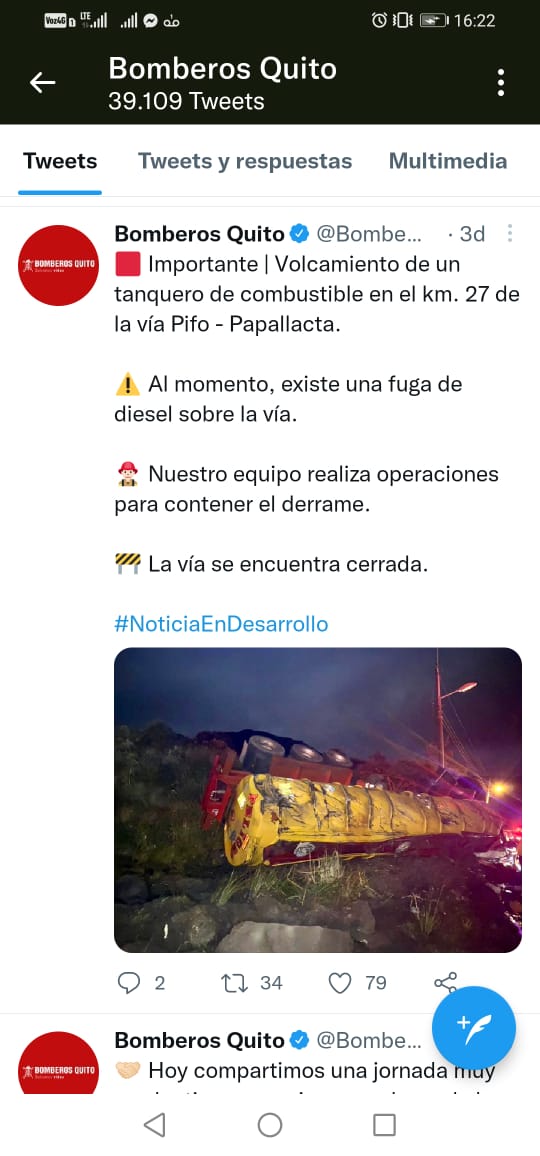 BOMBEROS DE QUITO ATIENDEN EL ACCIDENTE EN LA VÍA PIFO-PAPALLACTA ENTRE LA MEDIA NOCHE DEL 21 Y MADRUGADA DEL 22 DE AGOSTO.
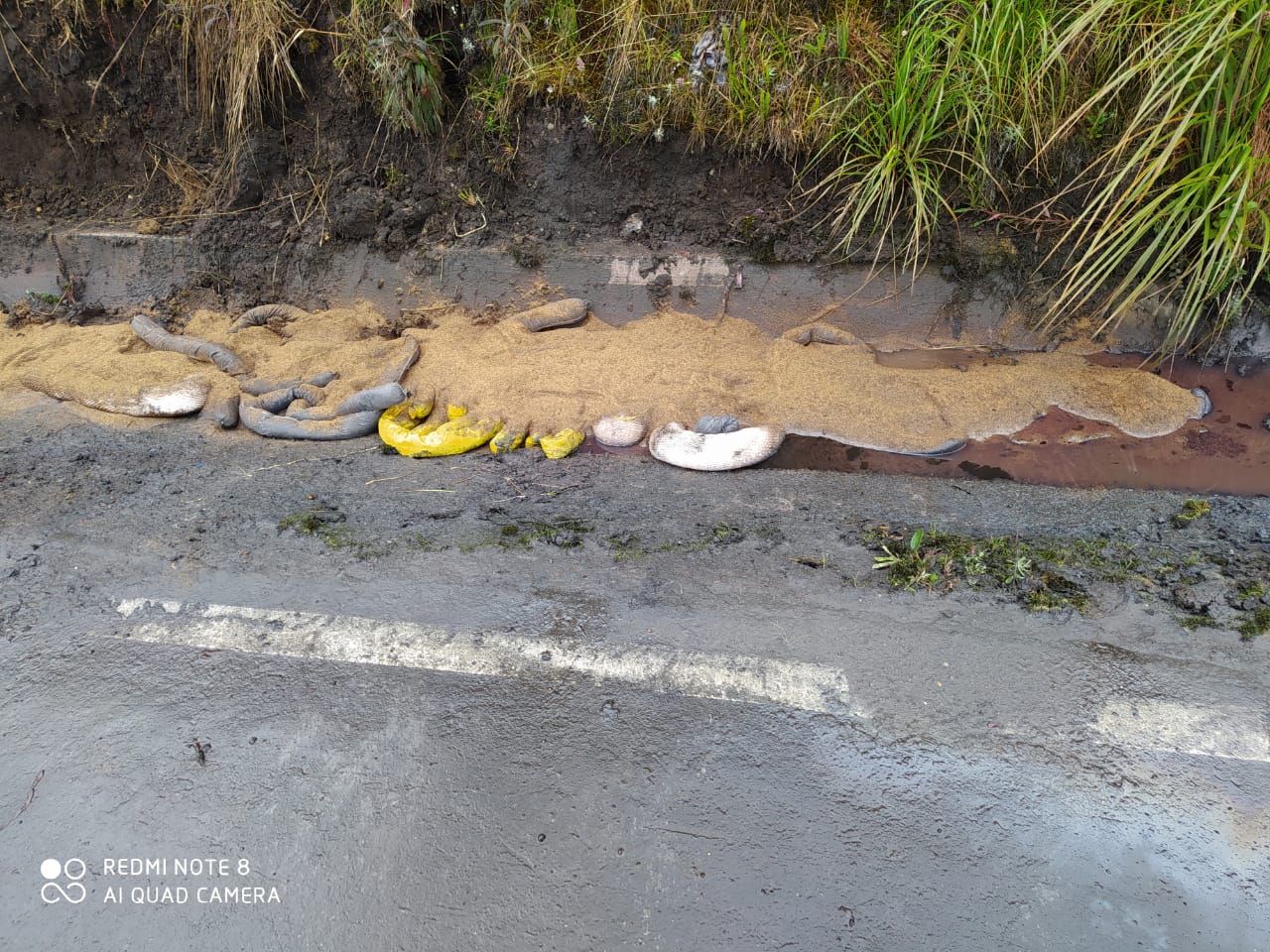 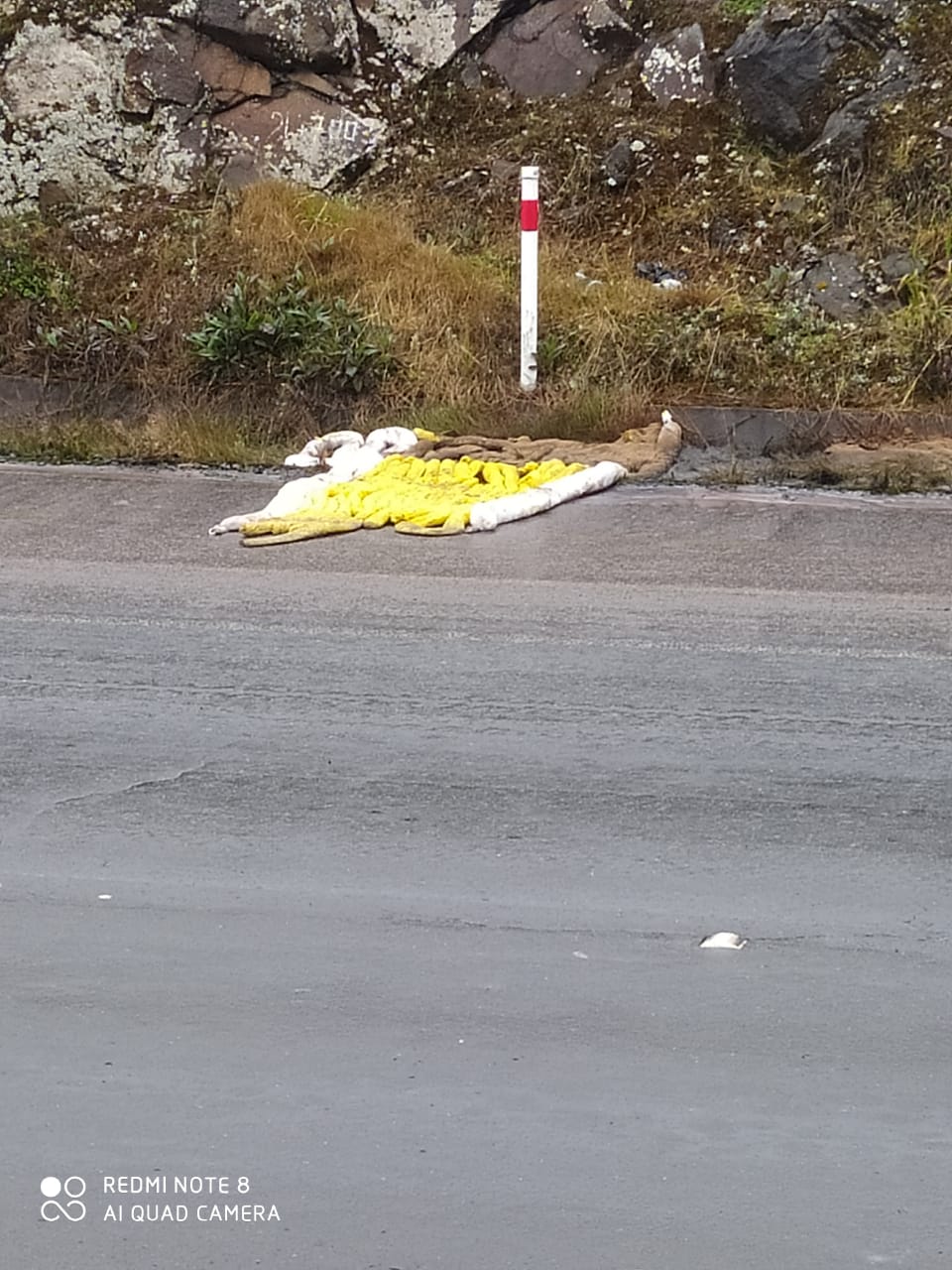 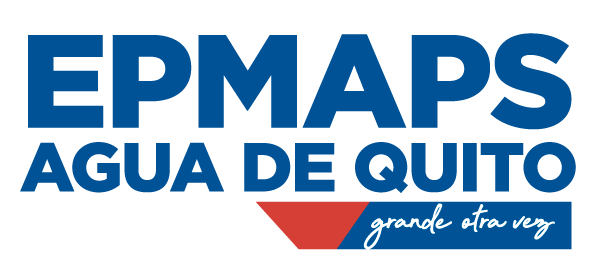 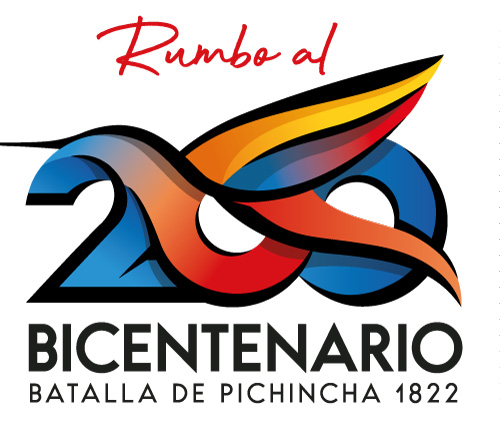 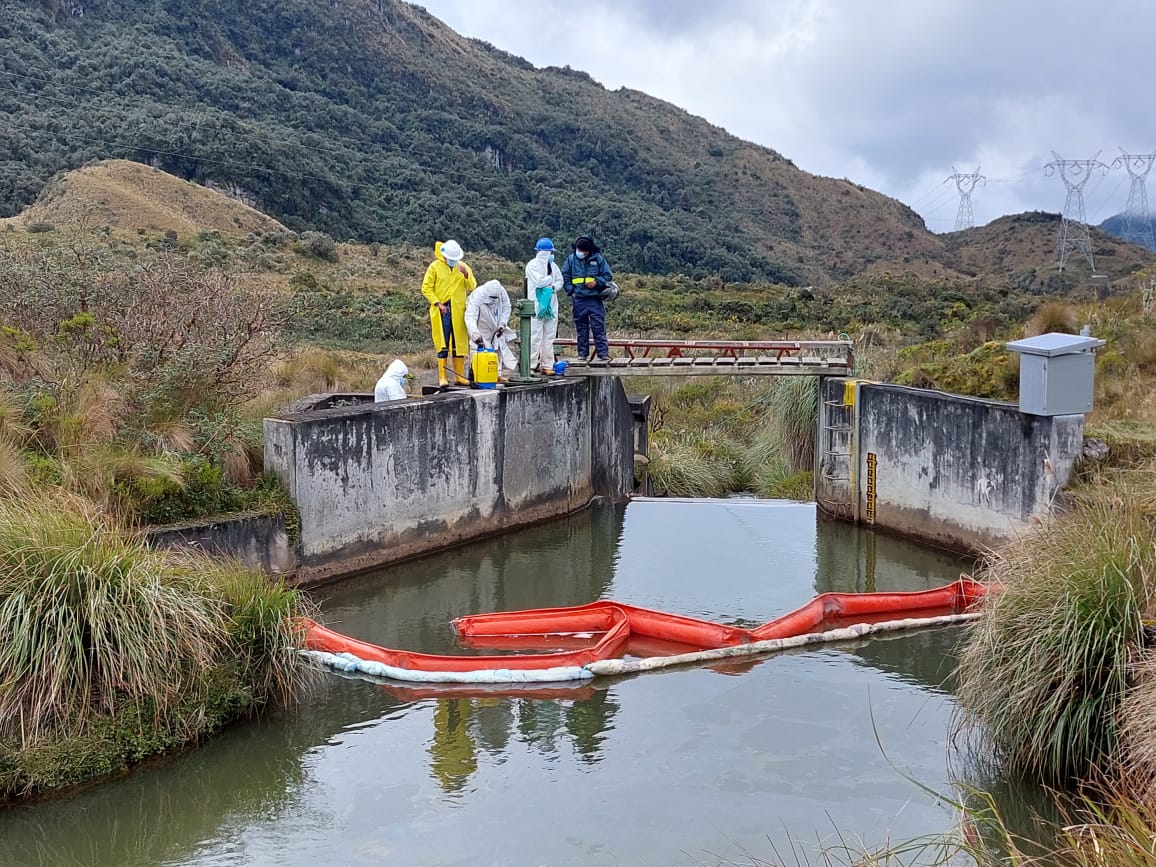 07:30AM
22 DE AGOSTO DE 2021

LOS EQUIPOS DE TURNO ALERTAN DE UNA POSIBLE CONTAMINACIÓN DE LA CAPTACIÓN DE SAN JUAN Y SE CIERRA LA CAPTACIÓN
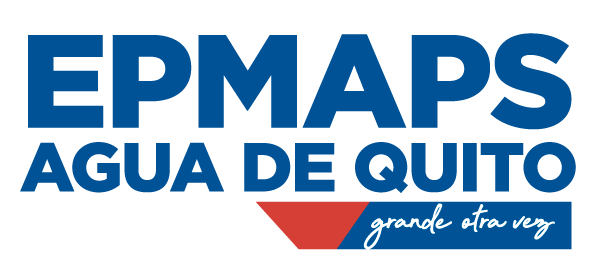 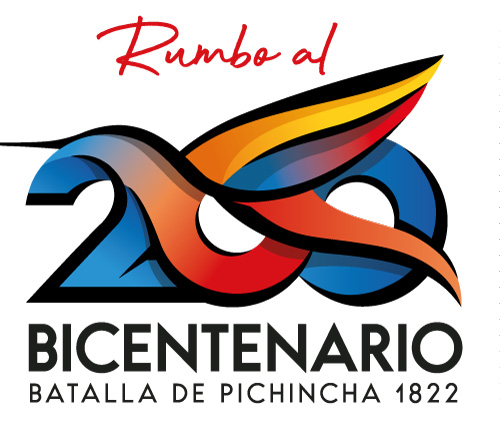 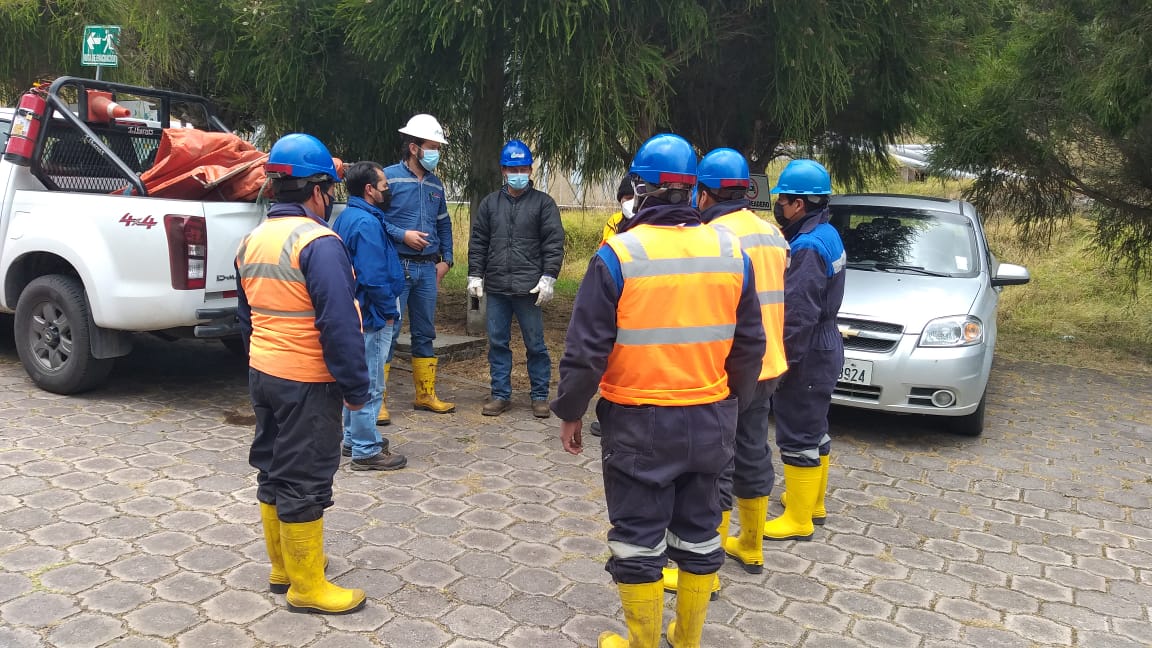 SE ACTIVA EL PROTOCOLO DE EMERGENCIA
SUSPENSIÓN DE ENVÍO DE AGUA A PILETAS Y PLANTAS
GERENCIA DE AMBIENTE ENVÍA EQUIPOS A LA ZONA.
LABORATORIO INICIA TOMA DE MUESTRAS
EN RUEDA DE PRENSA SE EMITE ALERTA DE CONSUMO
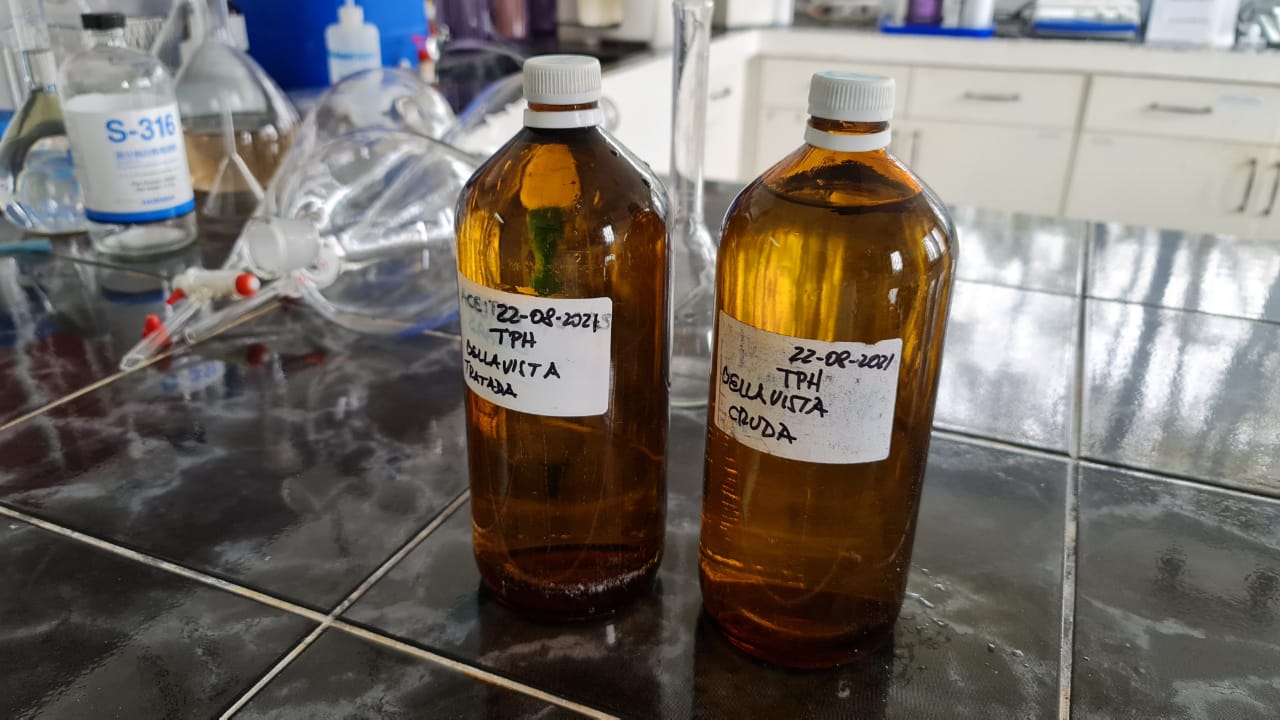 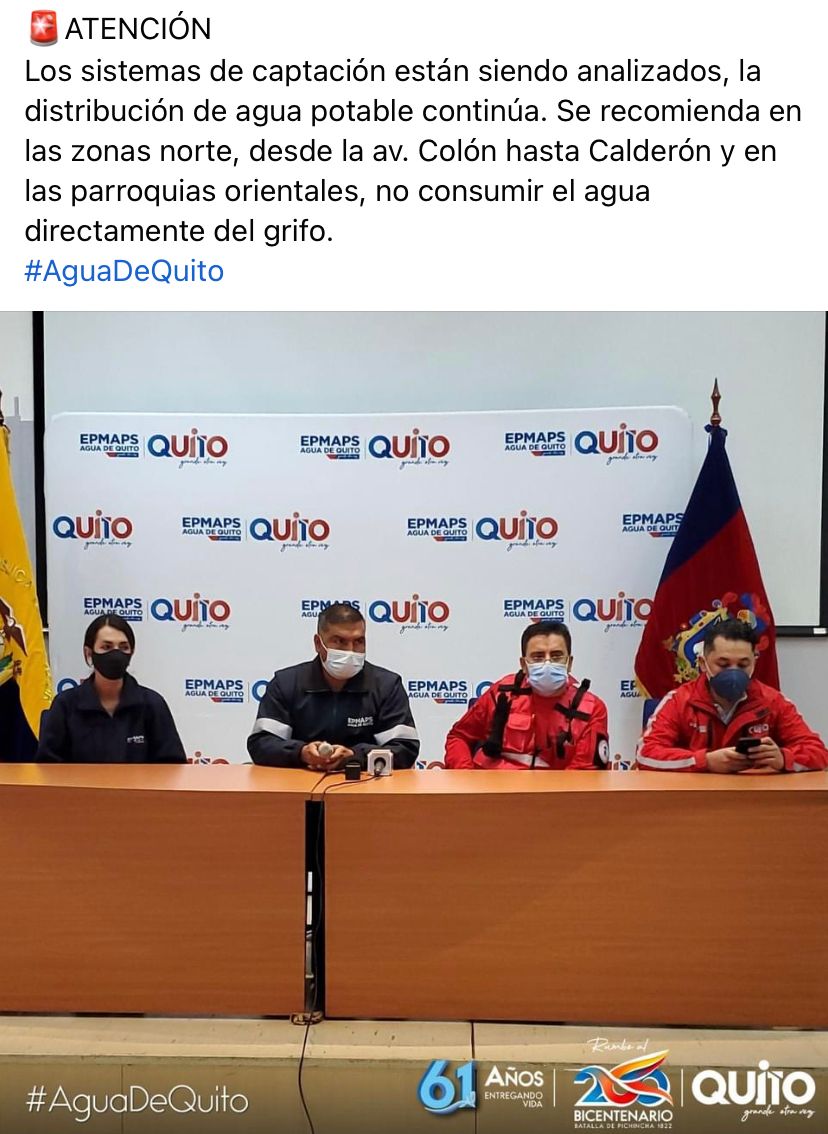 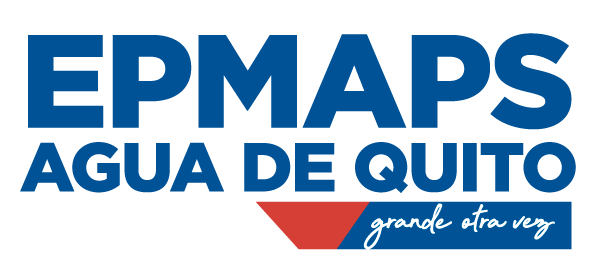 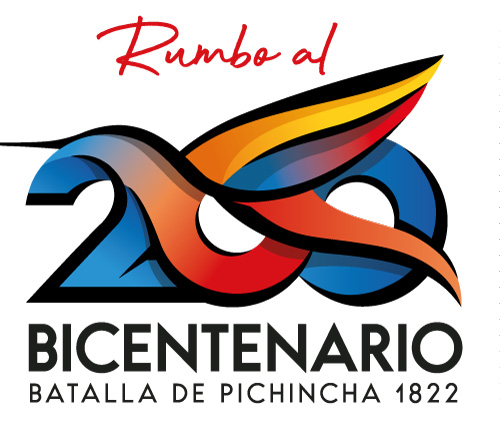 17:30 
22 DE AGOSTO

UNA VEZ QUE SE RECIBIERON LOS RESULTADOS DE LOS ANÁLISIS EN 4 TOMAS DISTINTAS, EN HORARIOS DIFERENTES, Y CON EL AVAL DEL LABORATORIO, SE DECIDIÓ LEVANTAR LA ALERTA
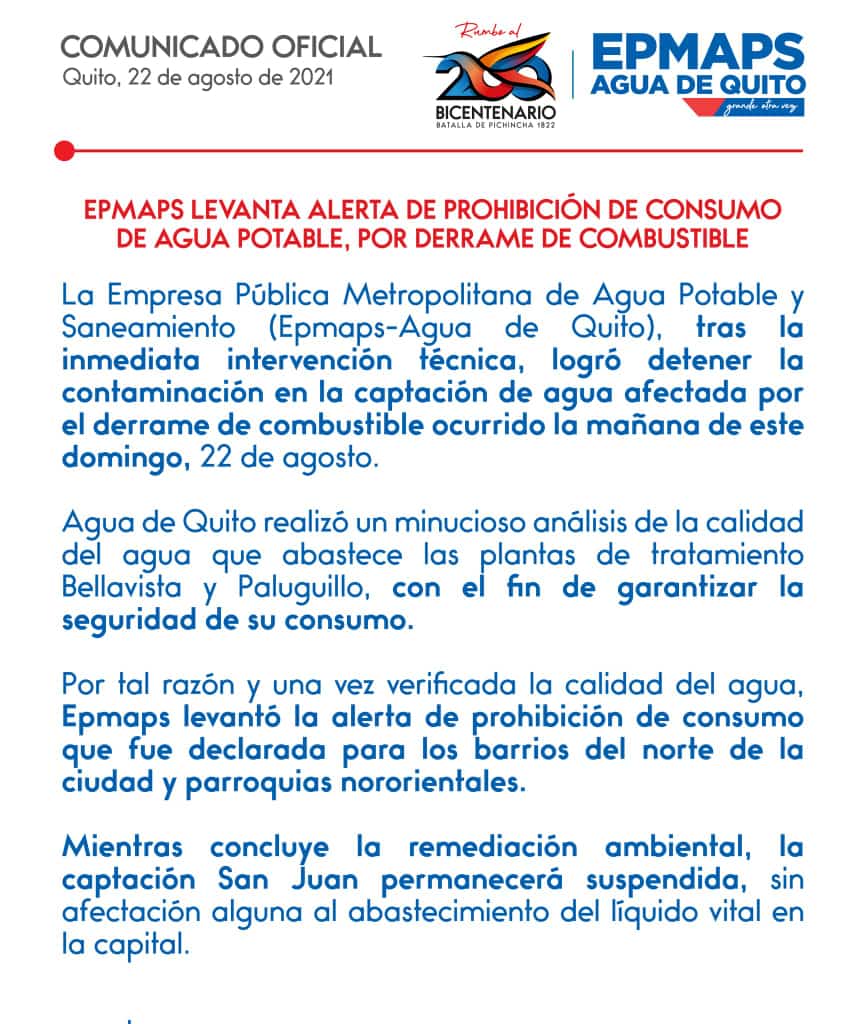 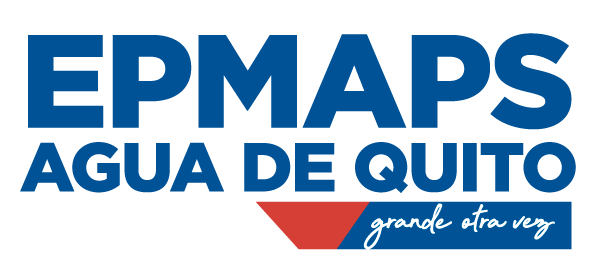 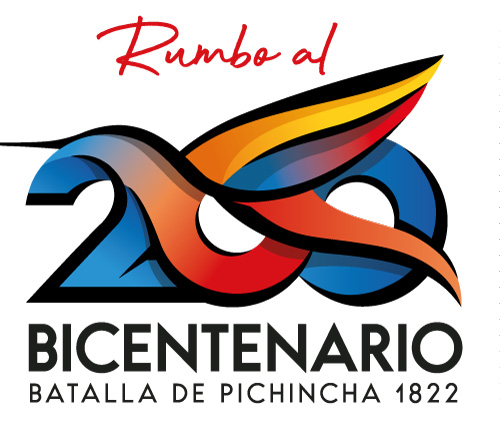 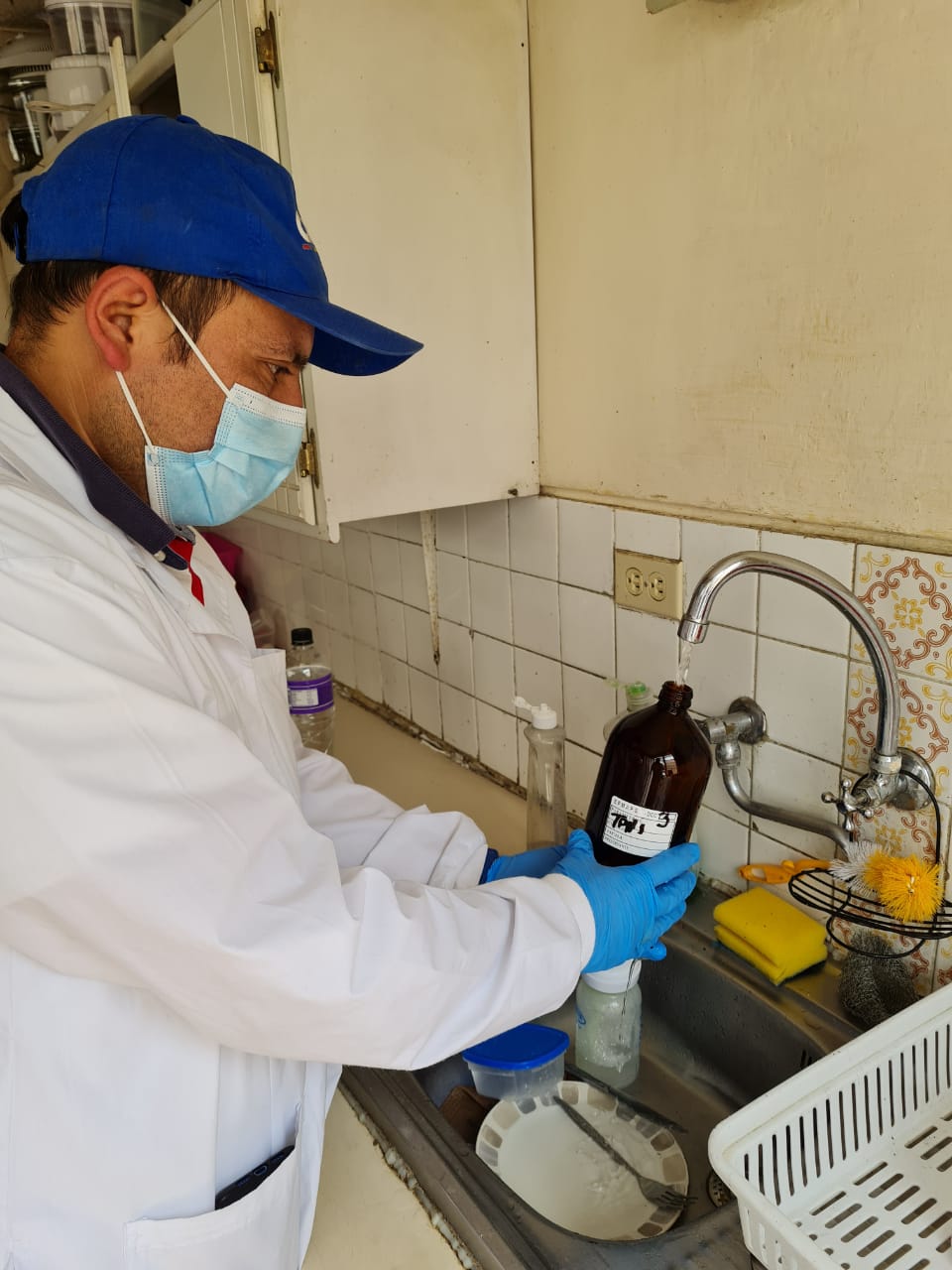 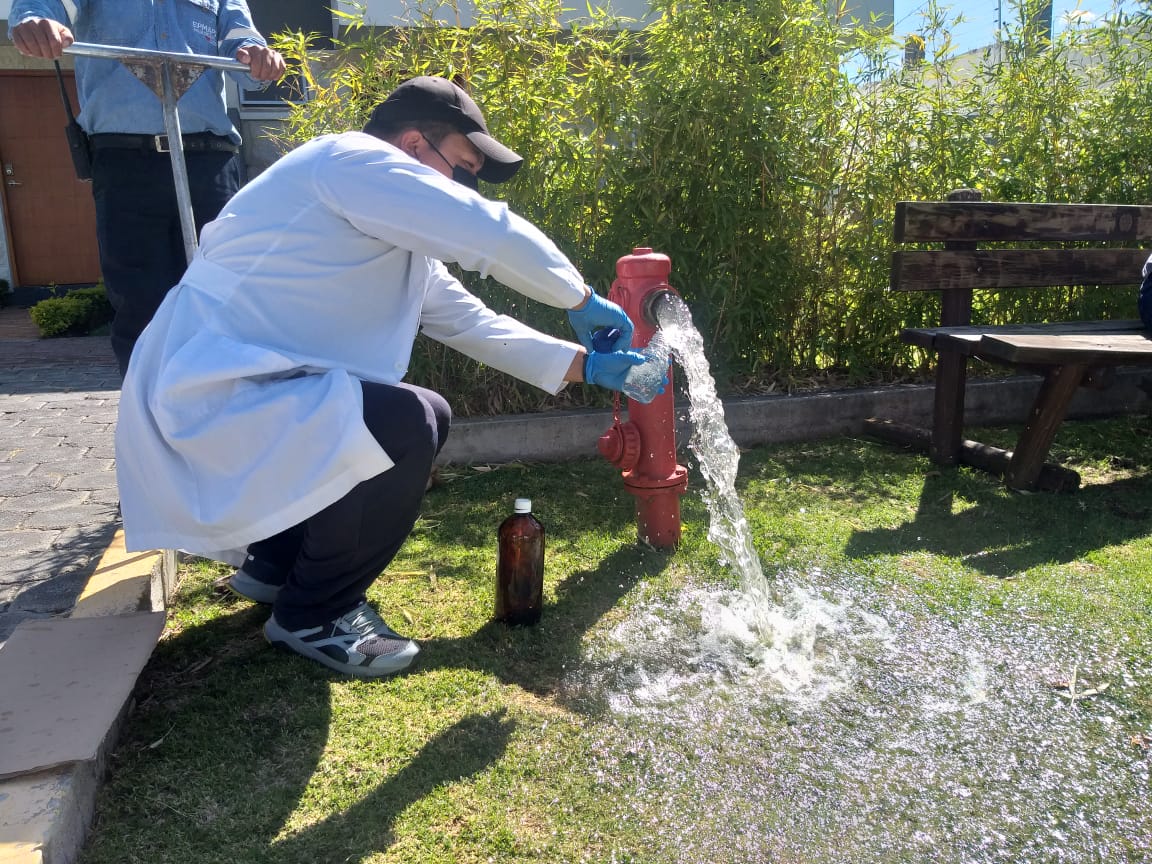 22 Y 23 DE AGOSTO

CIUDADANOS REPORTAN POSIBLE PRESENCIA DE COMBUSTIBLE, OLOR Y SABOR EN DIFERENTES SECTORES. 
SE ORDENA RECOLECTAR MUESTRAS PARA LABORATORIO.
LOS RESULTADOS FUERON NEGATIVOS
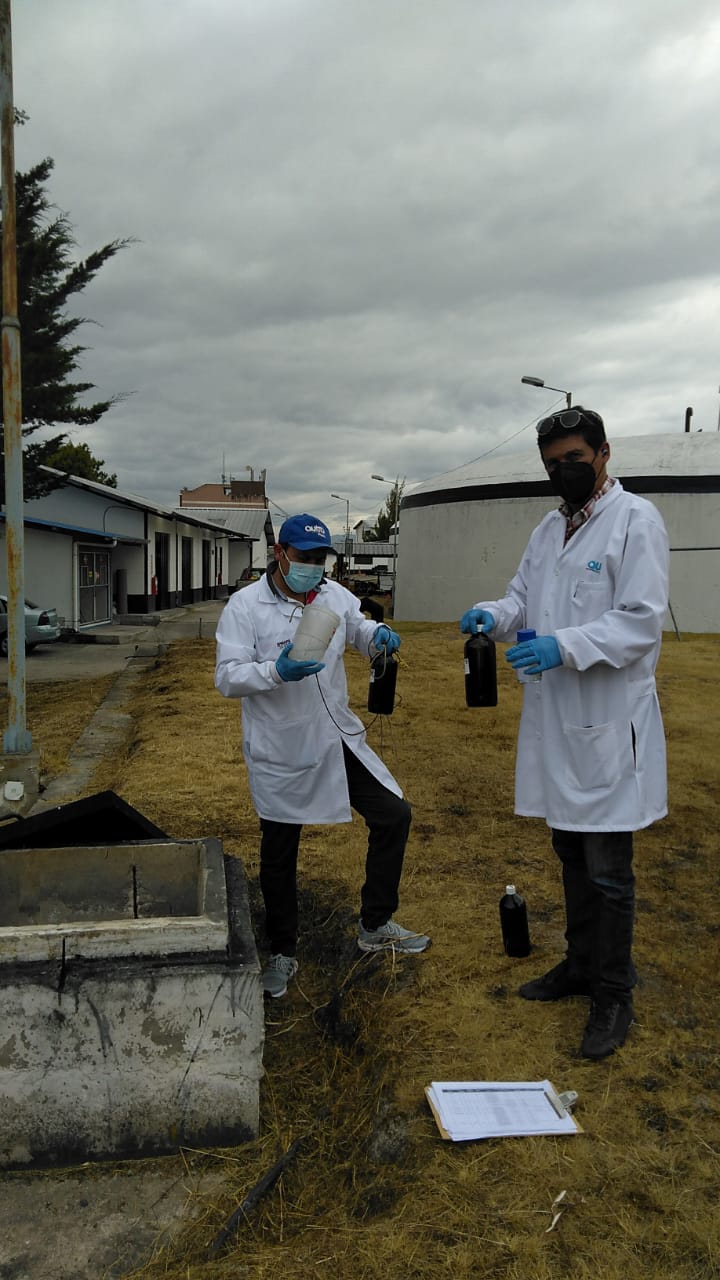 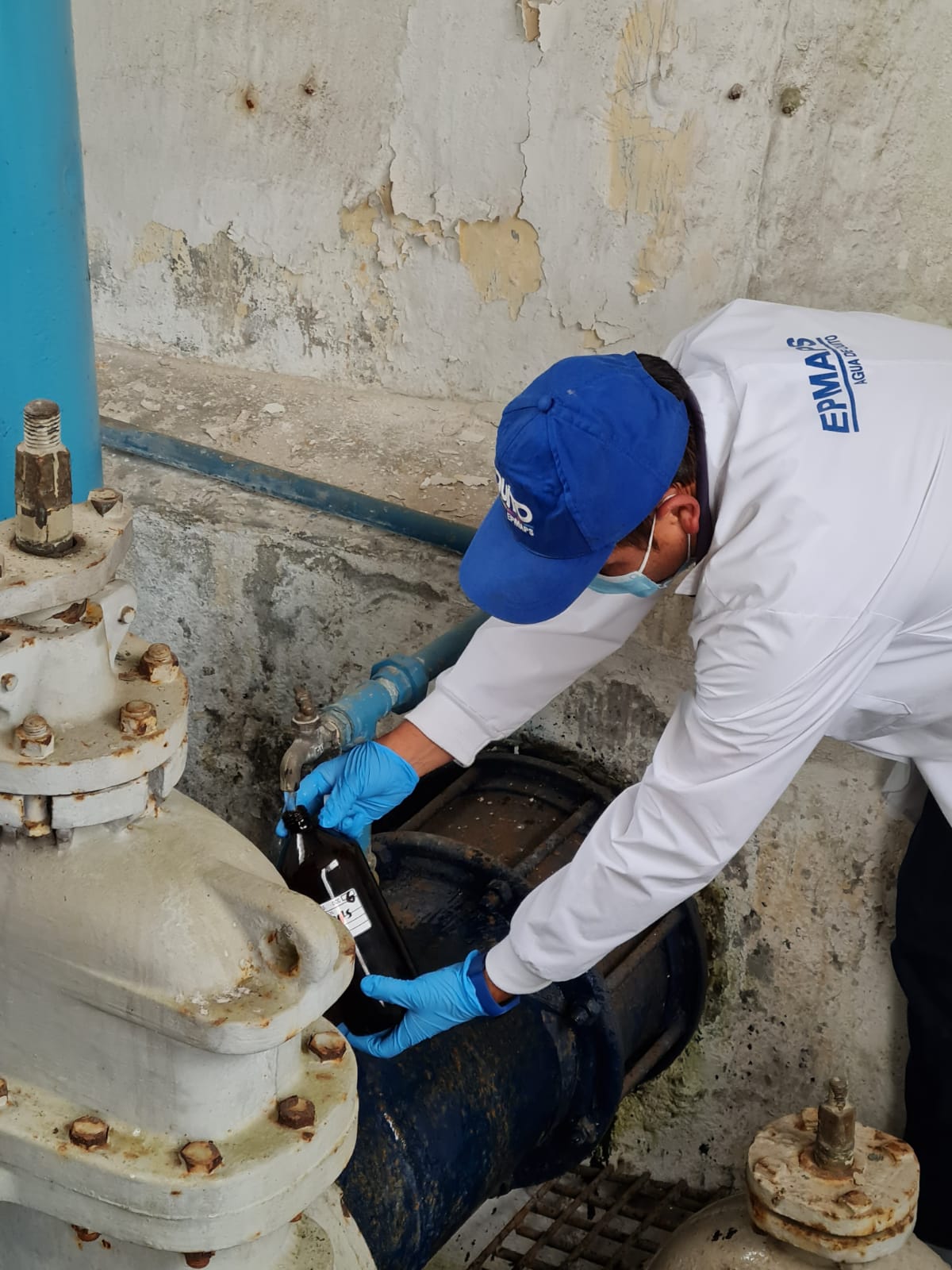 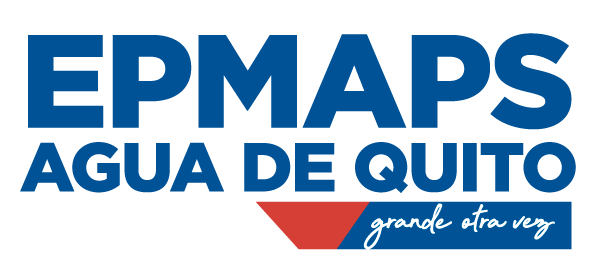 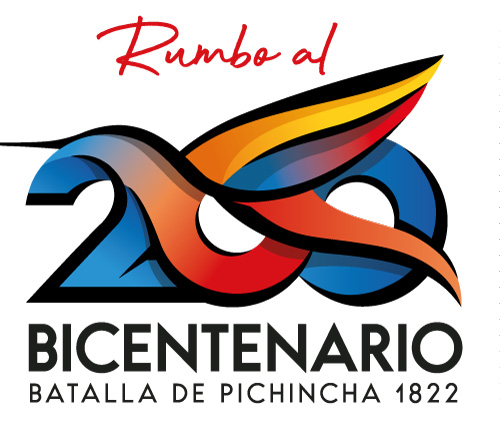 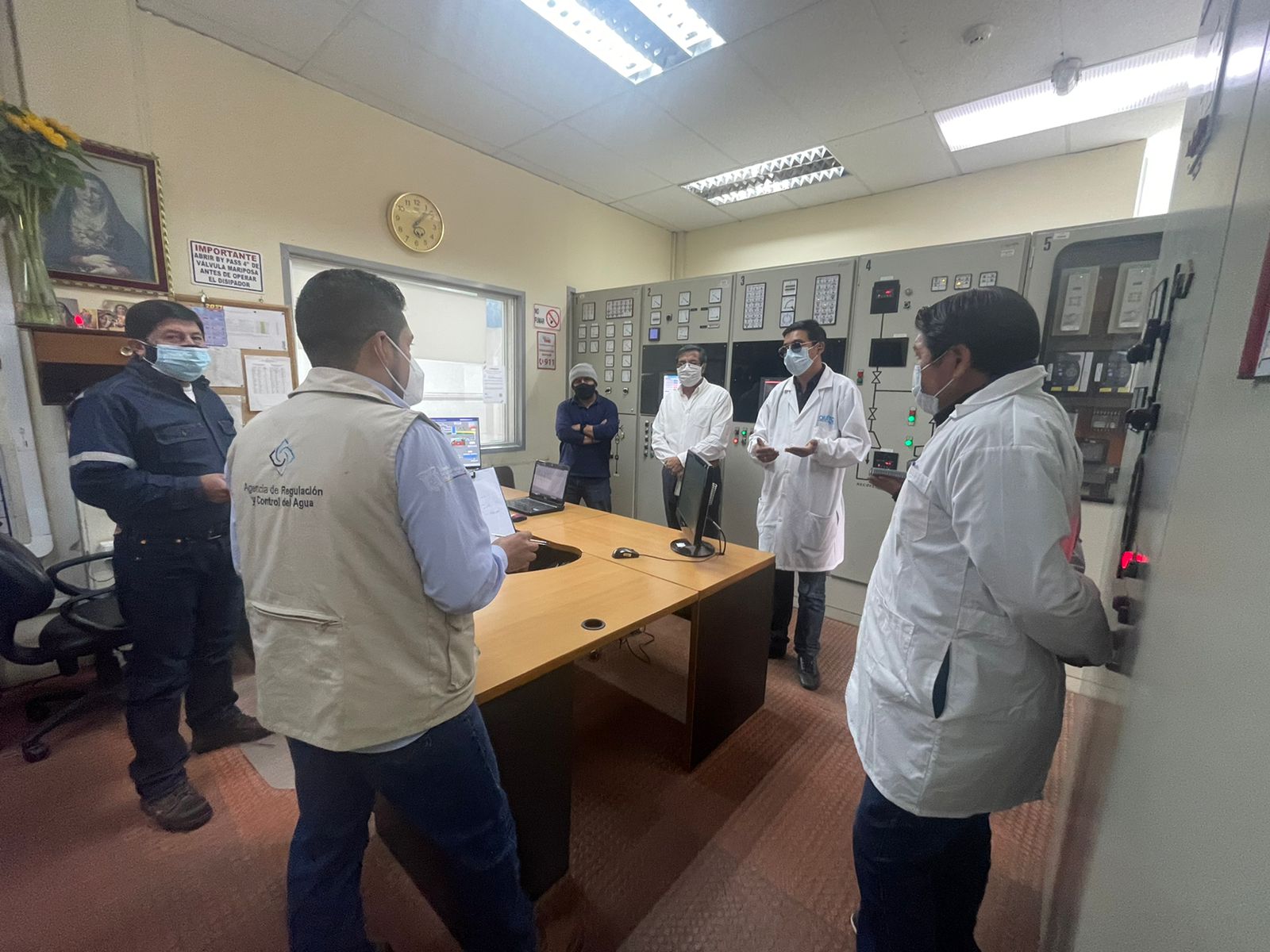 EL MINISTERIO DE AMBIENTE, LA AGENCIA DE REGULACIÓN Y CONTROL DEL AGUA Y UN LABORATORIO PRIVADO RECOLECTARON MUESTRAS PARA UN ANÁLISIS INDEPENDIENTE
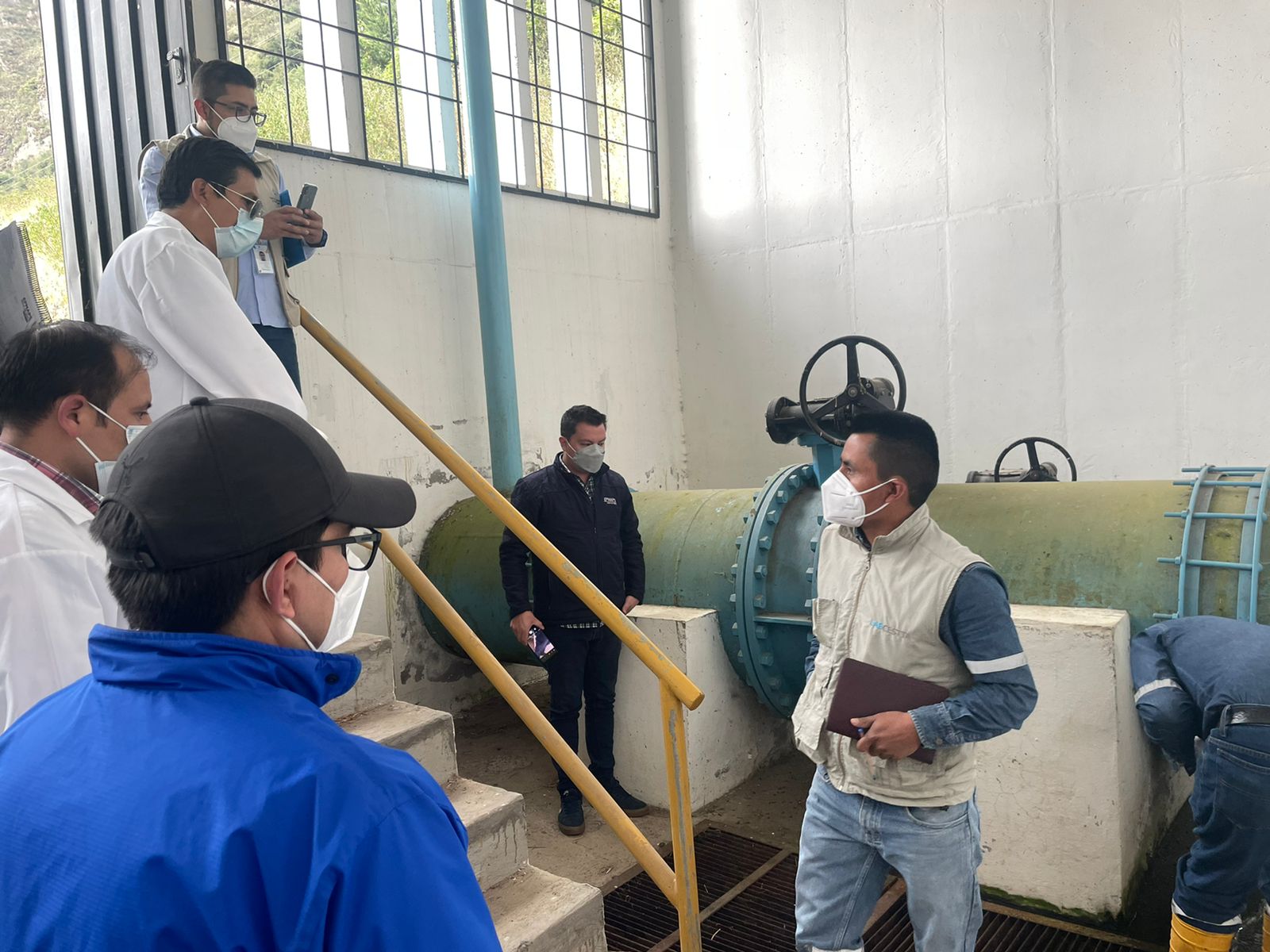 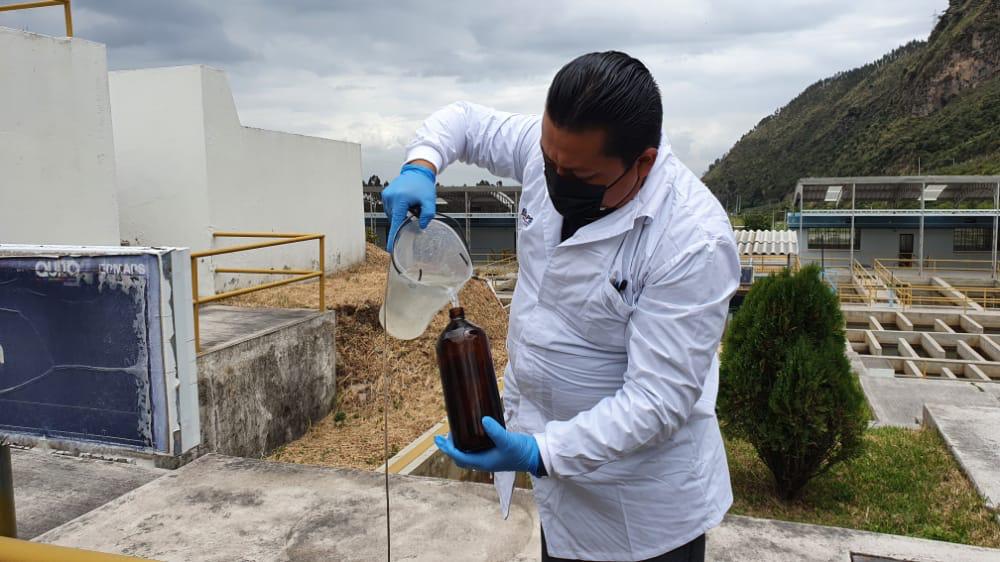 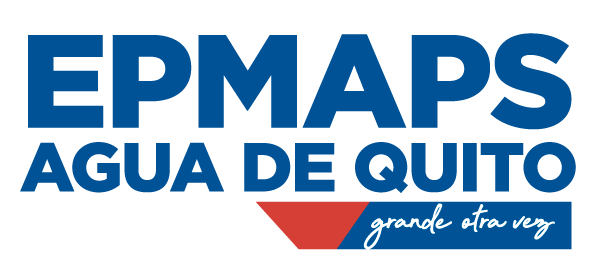 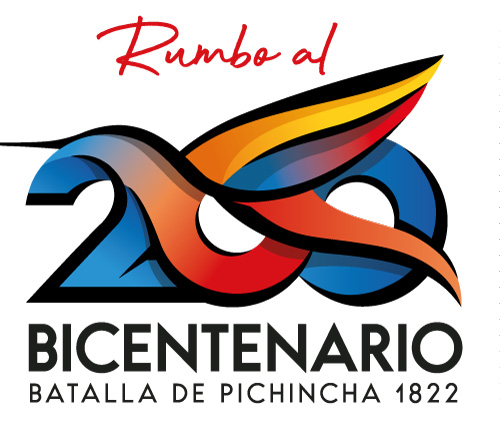 ACCIONES SIGUIENTES:

ESPERAMOS RESULTADOS DEL LABORATORIO INDEPENDIENTE SOLICITDO POR ENTES DE CONTROL.

INFORME FINAL DE ARCA Y MINISTERIO DE AMBIENTE.

ACCIONES COMPLEMENTARIAS PARA PROTEGER NUESTRAS FUENTES DE AGUA.
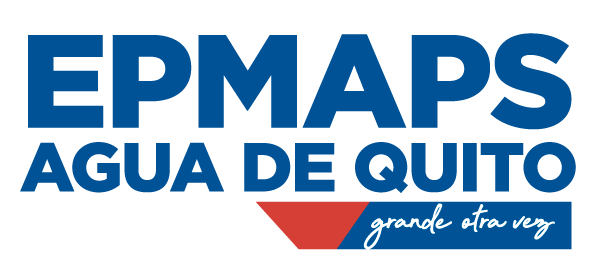 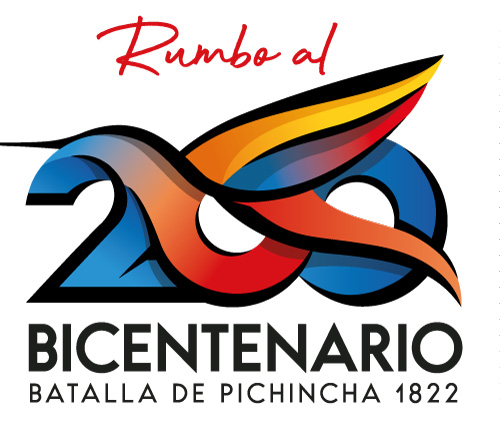 MAPA DEL SITIO DEL ACCIDENTE
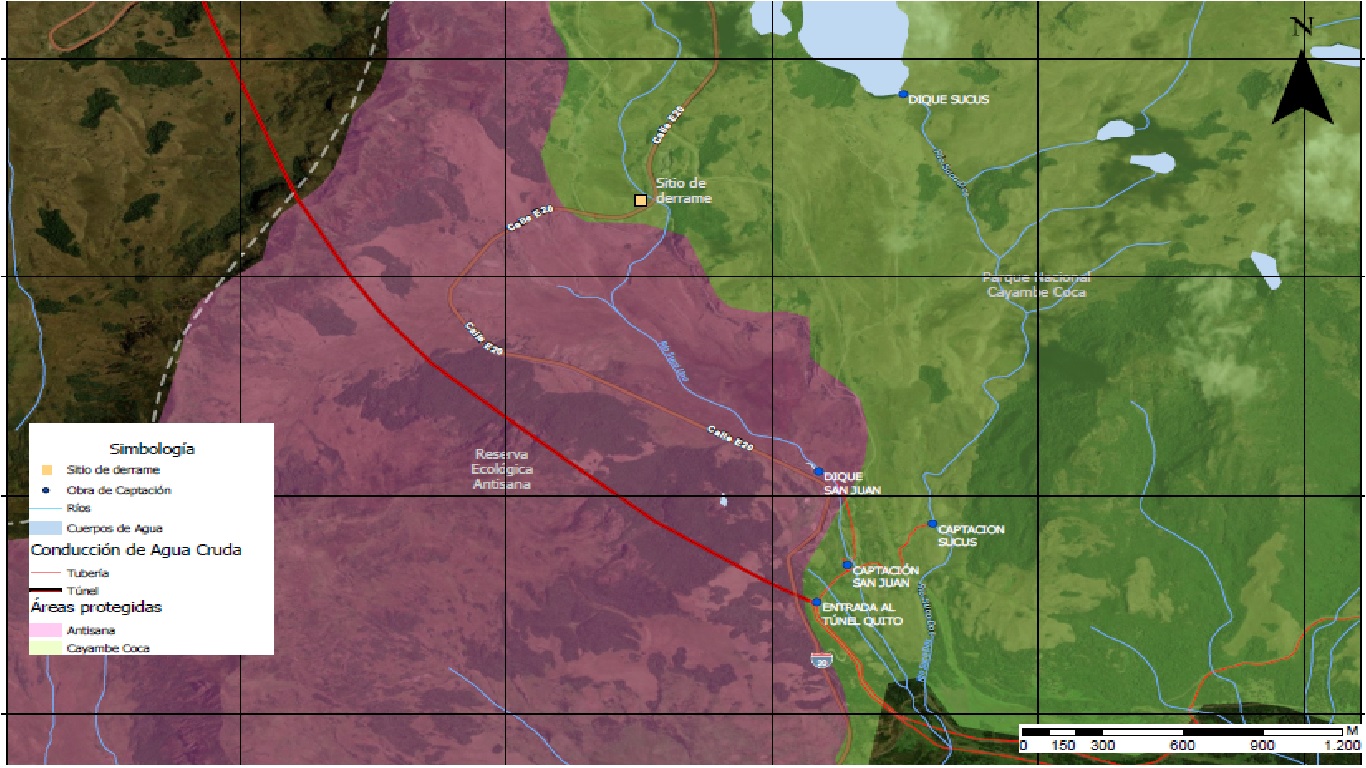 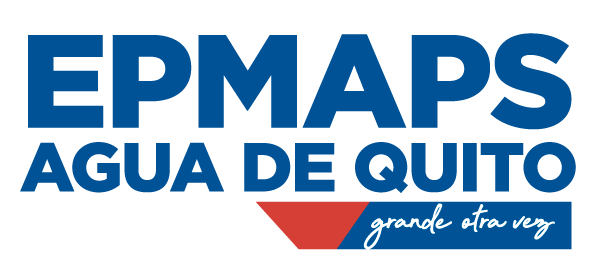 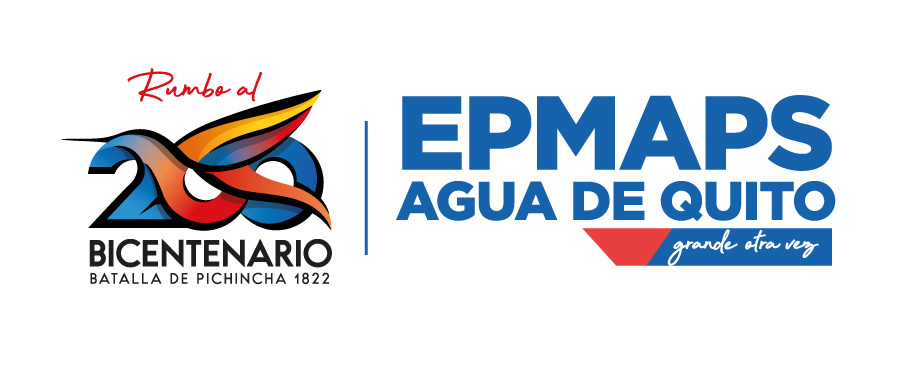